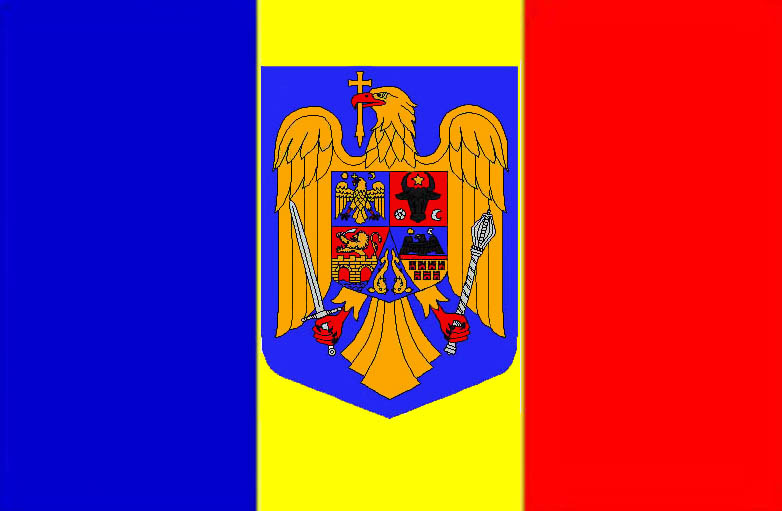 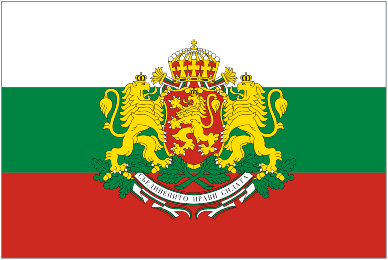 Rumunsko   a   Bulharsko
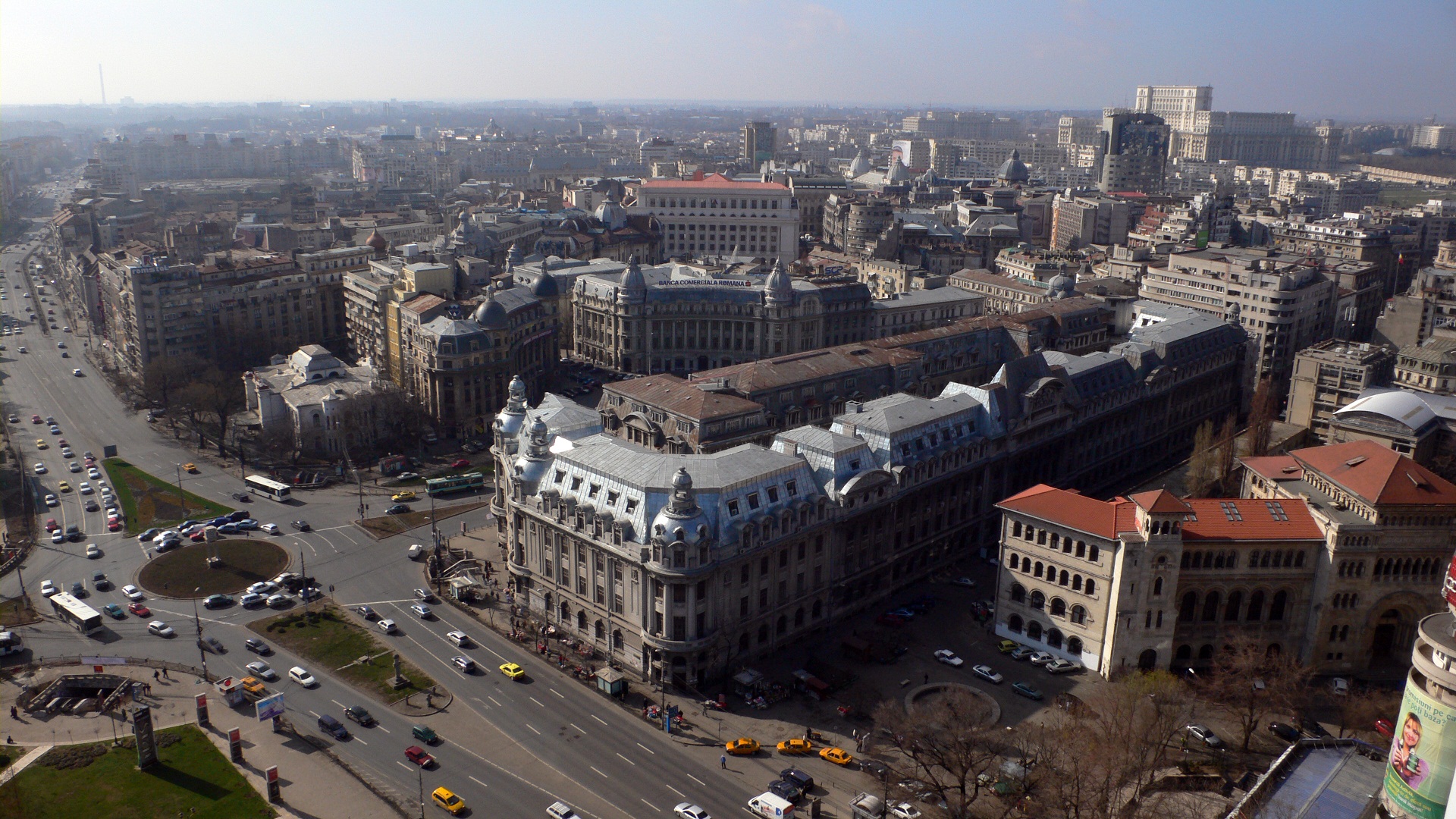 Spoločné črty
Rumunsko i Bulharsko sú najchudobnejšími krajinami Európskej únie. ( Nedosahujú ani polovicu priemeru EÚ )
Väčšina obyvateľstva pracuje v poľnohospodárstve.
Priemysel je zastaraný a spôsobuje ekologické škody.
Dopravná infraštruktúra bola desaťročia zanedbávaná a potrebuje opravy. 
Brzdou rýchlejšieho rozvoja oboch krajín je veľká korupcia. 
Ekonomický rozvoj však sľubuje nové investície napríklad výrobu automobilov a tým by sa mohla zlepšiť ekonomická situácia.
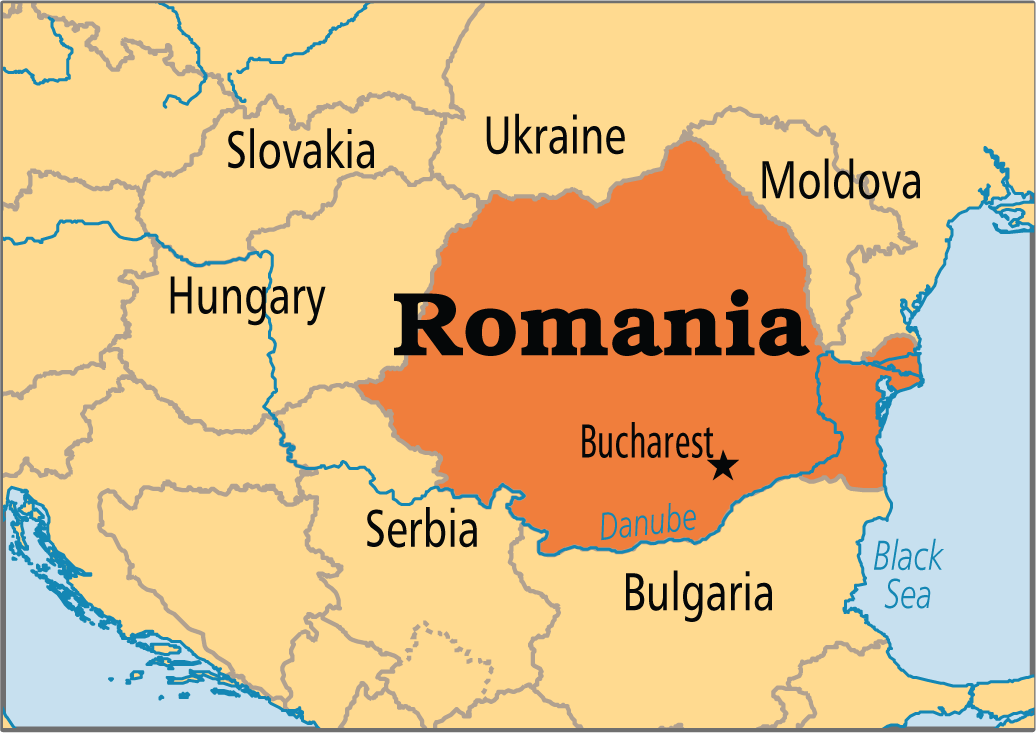 Rumunsko, poloha
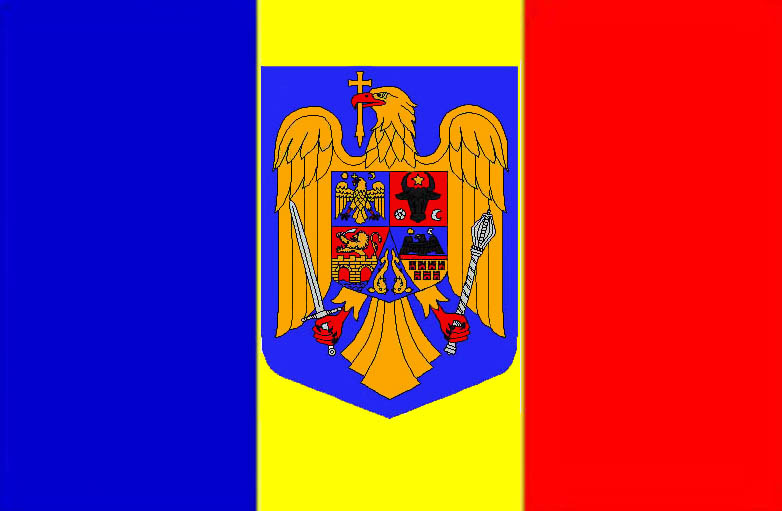 Základné informácie
Základné informácie
Približne dve tretiny územia pokrývajú horstvá a pahorkatiny a zhruba tretinu zaberajú nížiny. V strede krajiny dominujú Karpaty, ktoré v najvyšších polohách presahujú 2 000 m. Členia sa na tri časti – Východné, Južné (tzv. Transylvánske Alpy) a Rumunské Západné Karpaty.
Morské pobrežie má 225 km. Najväčšia rieka v Rumunsku – Dunaj – sa tiahne po celej dĺžke južnej hranice s Bulharskom. Hranicu s Moldavskom tvorí dotvára rieka Prut, ktorá sa vlieva do Dunaja.
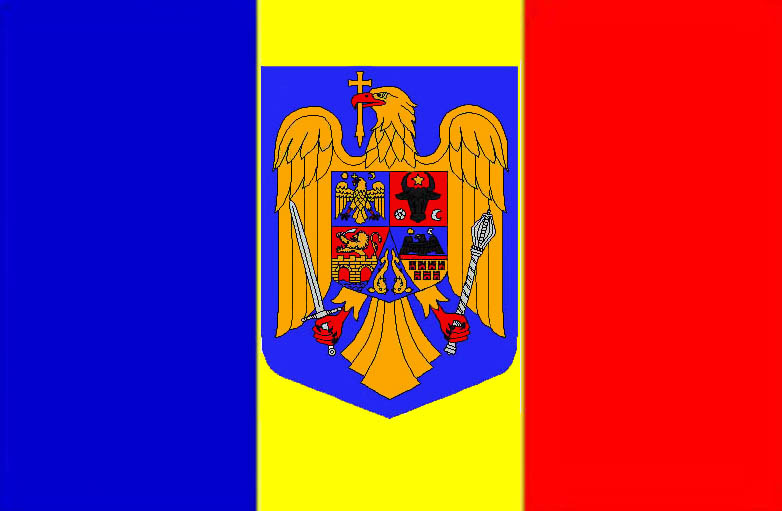 Približne dve tretiny územia pokrývajú horstvá a pahorkatiny a zhruba tretinu zaberajú nížiny. V strede krajiny dominujú Karpaty, ktoré v najvyšších polohách presahujú 2 000 m. Členia sa na tri časti – Východné, Južné (tzv. Transylvánske Alpy) a Rumunské Západné Karpaty.
Morské pobrežie má 225 km. Najväčšia rieka v Rumunsku – Dunaj – sa tiahne po celej dĺžke južnej hranice s Bulharskom. Hranicu s Moldavskom tvorí dotvára rieka Prut, ktorá sa vlieva do Dunaja.
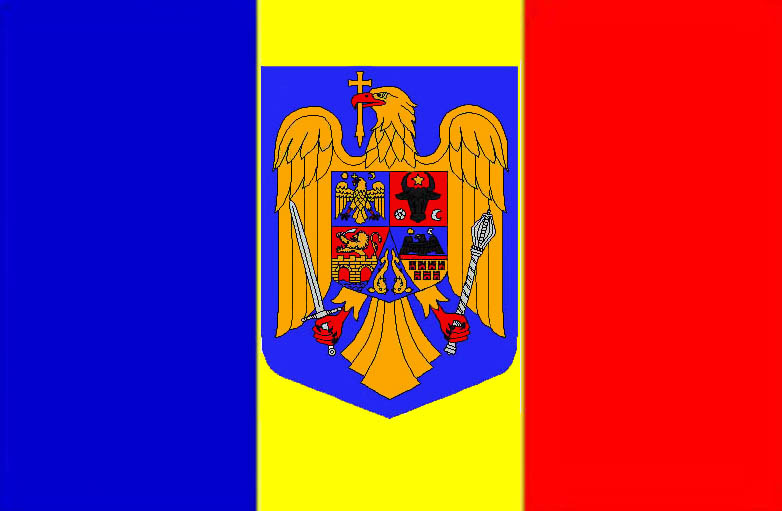 Juh-ťažba ropa a zemného plynu-najvýznamnejšie aglomerácie krajiny – bukureštská a ploještstká-Bukurešť – hlavné mesto Rumunska, strojársky, textilný priemysel-Chemický priemysel – syntetický kaučuk, plastické hmoty, syntetické vlákna, ťažba ropy a zemného plynu – Bukurešť, Ploješť, Pitešť ( chemický priemysel, strojársky)Západ-ťažba a spracovanie bauxitu (Oradei), menej kvalitného koksovateľného uhlia a lignitu-produkcia železných, chrómových a mangánových rúd – horské časti západu (Resita)-železo, oceľ, valcovaný materiál-Temešvár – strojársky, chemický, potravinársky priemysel-Arad, Oradea – strojársky, textilný, potravinárskyStred-zaberá skoro celú Transylvániu-zemný plyn, kamenná soľ, sadrovec, neželezné kovy-Baia Mare – olovo, zinok, meď – spracovanie rúd neželezných kovov-Brašov – strojárstvo, celulóza, ropa, potravinárstvo-Pestovanie zemiakov, chov hovädziaho dobytka a oviec na pastvinách
Východ-v minulosti bol zaostalý-dnes je významná vstupná brána do krajiny – Konstanca – lodenice-Braila – konečný prístav námorných lodí na dunajskej vodnej ceste, strojársky priemysel, celulóza a elektráreň
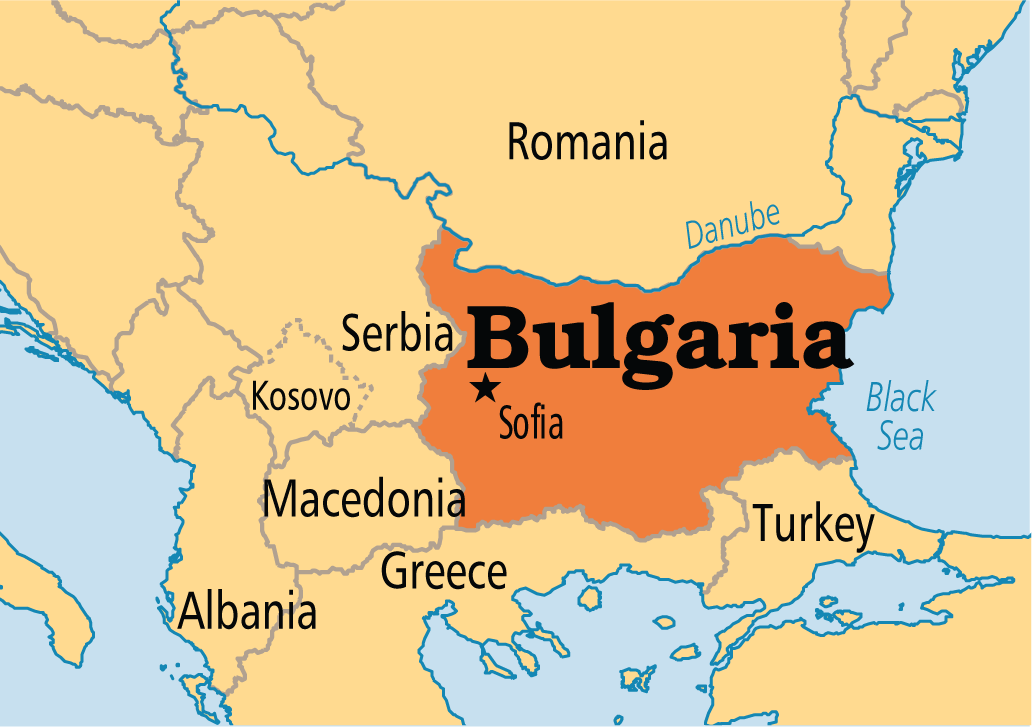 Základné informácie
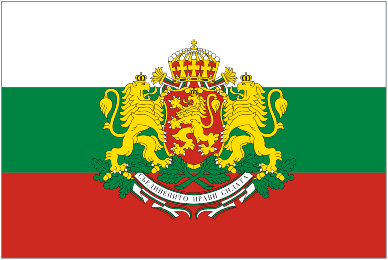 Základné informácie
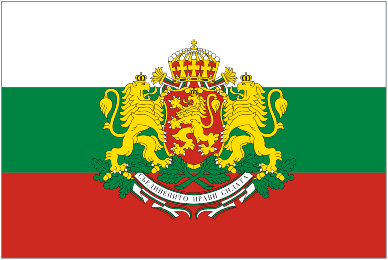 Na dunaji sa nachádza okolo 57 veľkých dunajských ostrovov – Belene, Vardim, Bogdan, Bliznaci – a iné. Rieka Dunaj poskytuje vhodné podmienky na rozvojvodnej dopravy. Jej význam vzrástol po spustení riečneho kanála Rýn – Mohan – Dunaj. 
V oblasti dunajského pobrežia sa rozvíjajú rôzne odvetvia priemyslu ako elektroenergetický priemysel, chemický priemysela drevospracujúci priemysel.
 Čierne more má pre krajinu veľký strategický význam, pretože cez prielivy Bospor a Dardanely ju spája so Stredozemným morom a s Atlantickým oceánom. Cez Čierne more sa do krajiny importuje 40 % surovín a 30 % sa vyváža.
Juhozápad-Rila, Rodopy – národohospodársky a rekreačný význam-Najväčší priemyselný uzol Bulharska – Sofijsko – Pernický-Vodné zdroje – z riek pohoria Rila-Oblasť bohatá na olovnato – zinkové rudy, drevo, minerálne vody-Sofijská kotlina – hlavný balkánsky dopravný ťah-Sofia – kultúrno-politické mesto, vedecké dopravné a priemyselné centrum, strojársky priemysel, chemický, potravinársky, textilný priemysel-Pernik – hutníctvo, metalurgia-Rekreačný regiónJužná oblasť-farebné kovy (Rudozem, Zlatovgrad)-vodná energia – rieka Marica-Hornotrácka nížina – obilie, bavlník, tabak, ovocie, zelenina-S regiónu – ruže, vonné rastliny-Plovdiv – konzervázenský, tabakový, strojársky priemysel, textilný, obuvnícky, chemický – éterické oleje, parfuméria-Kardžala – farebná metalurgia-Burgas – prístav, energo – chemický komplex, syntetický kaučukSever- Podunajská rovina s úrodnými pôdami-Poľnohospodárstvo – pšenica, cukrová repa, slnečnica, vinič-Varna – prístav a kúpeľné mesto, strojársky priemysel-Devnj – chemický kombinát – kalcinovaná sóda, hnojivá, cement-Svišťov – umelé vlákna-Pleven - poľnohospodárstvo
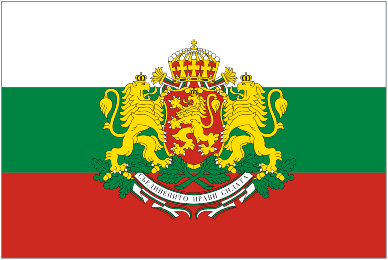